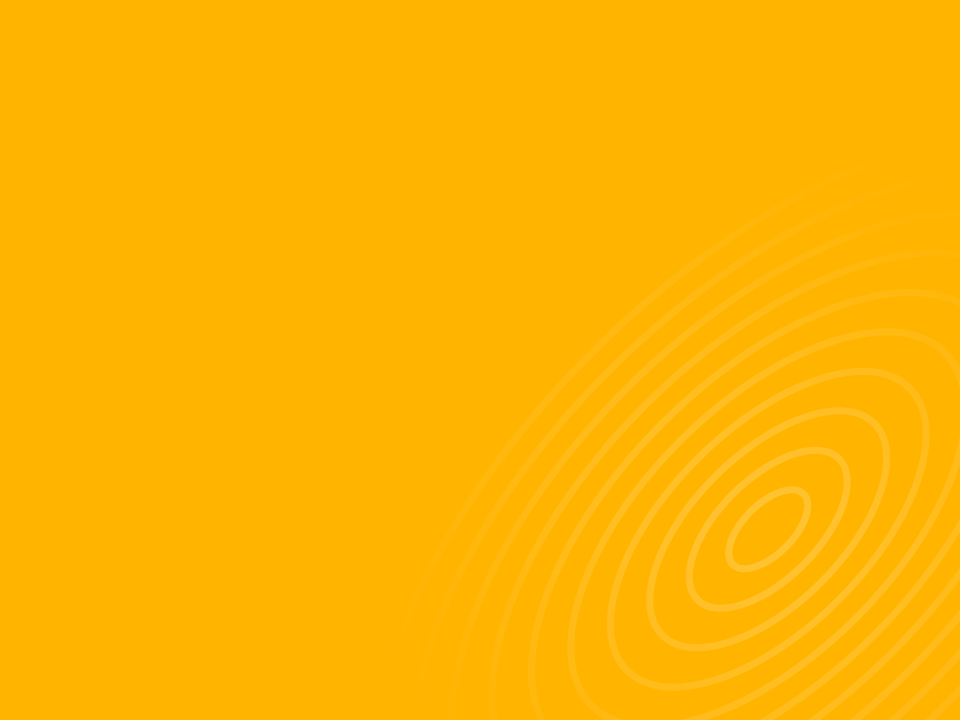 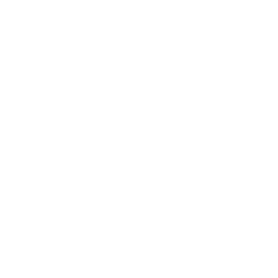 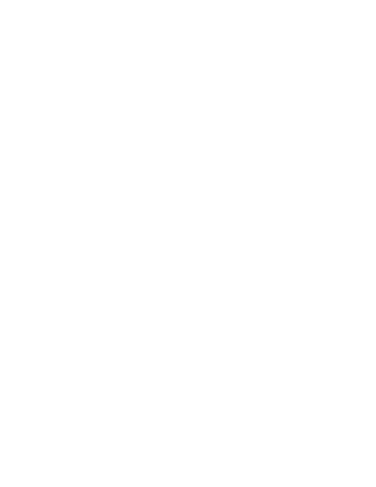 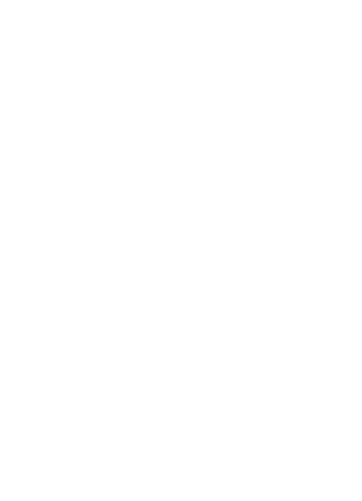 Click to
add text
text
Click to
add text
text
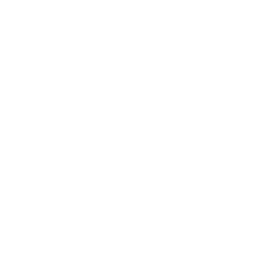 DIAGRAM